КИРОВСКОЕ ОБЛАСТНОЕ ГОСУДАРСТВЕННОЕ ОБЩЕОБРАЗОВАТЕЛЬНОЕ АВТОНОМНОЕ УЧРЕЖДЕНИЕ СРЕДНЯЯ ШКОЛА Г. ЛУЗЫ
ПРЕЗЕНТАЦИЯ на тему:Профессия врач-стоматолог
Подготовила ученица 1а класса
Кокина Вероника Васильевна
Классный руководитель 
Власихина Светлана Ивановна
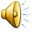 Цель презентации
Познакомиться с профессией – стоматолог
Задачи презентации
Узнать историю профессии
Узнать виды профессии
Узнать необходимость профессии
Зубной врач – стоматолог или Дантист
Это врач, который:
 лечит зубы,
 лечит десны,  
выравнивает зубы
вставляет 
недостающие
 зубы
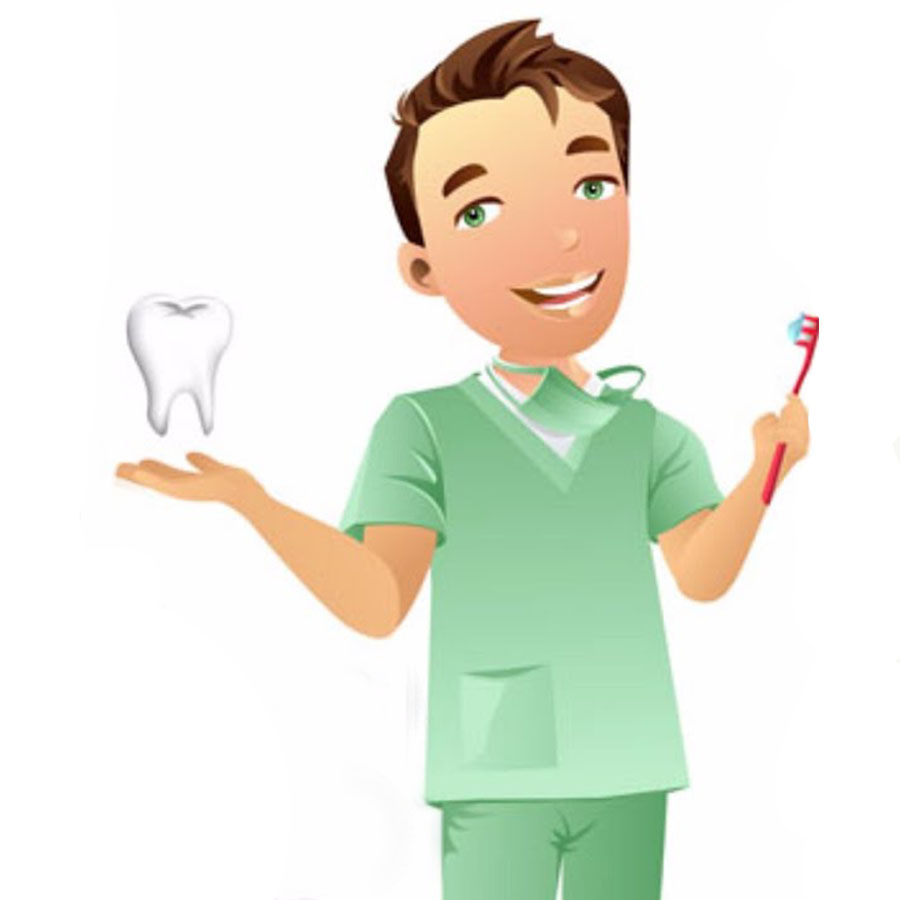 Люди всегда нуждались в зубных врачах
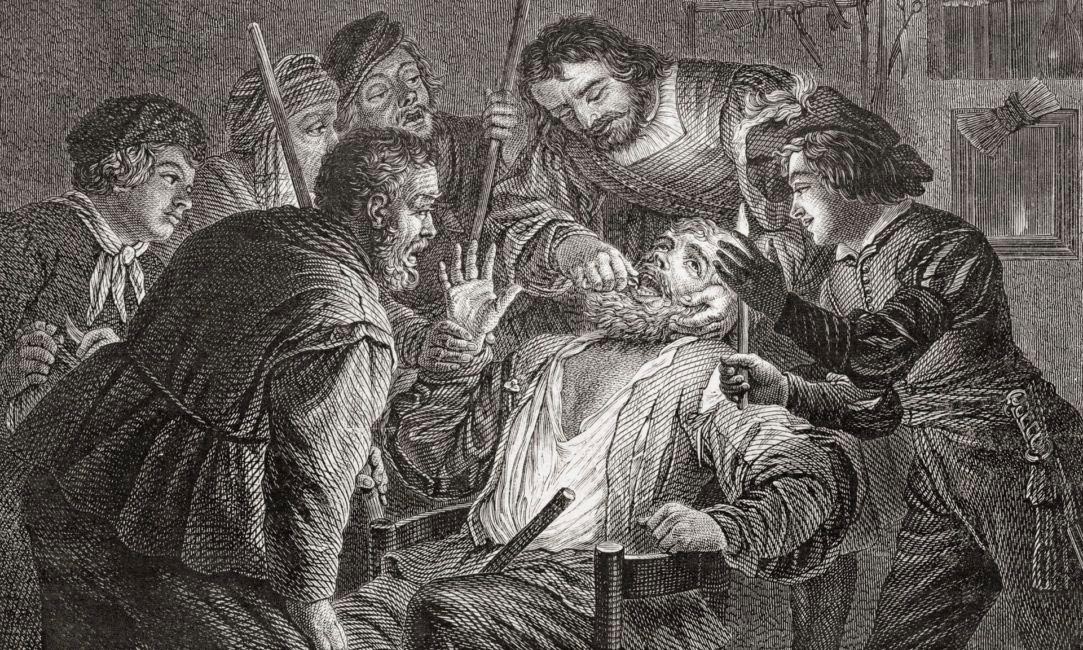 Люди лечившие зубы у больных были еще в глубокой древности.Более 500 лет до нашей эры люди заботились о зубах и чистили их. Но не всегда это лечение помогало и часто было небезопасно.
В России в 1710 году царь Петр I ввел звание зубной врач.
Петр I привез из страны Голландии первую зубную щетку.
Первая школа, обучающая зубных врачей, открылась в Санкт-Петербурге в 1881году.
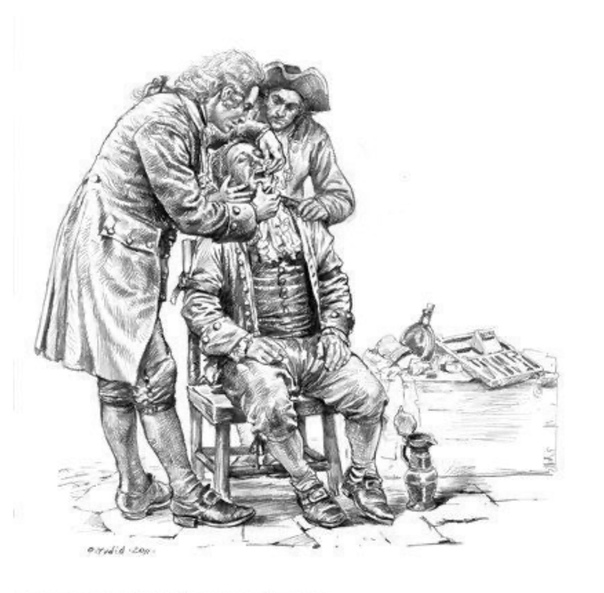 Сейчас лечение безопасное и безболезненное.
Специальности  в  стоматологии:
1.Стоматолог – терапевт
2.Стоматолог – ортопед
3.Стоматолог – ортодонт
4.Стоматолог - пародонтолог
5.Стоматолог – гигиенист
6.Детский стоматолог
7.Стоматолог - хирург
1. Стоматолог – терапевт – это врач, который осматривает и лечит зубки
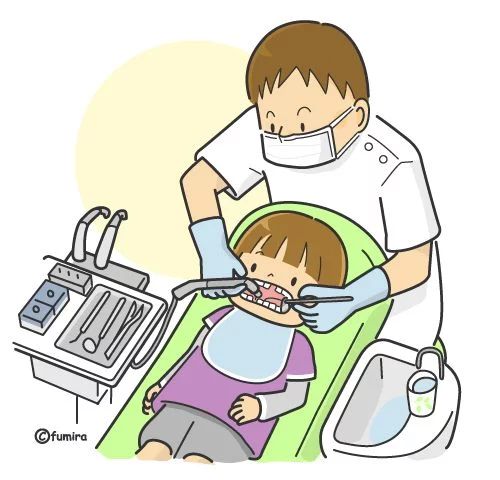 2. Стоматолог – ортопед – это врач, который восстанавливает зубки
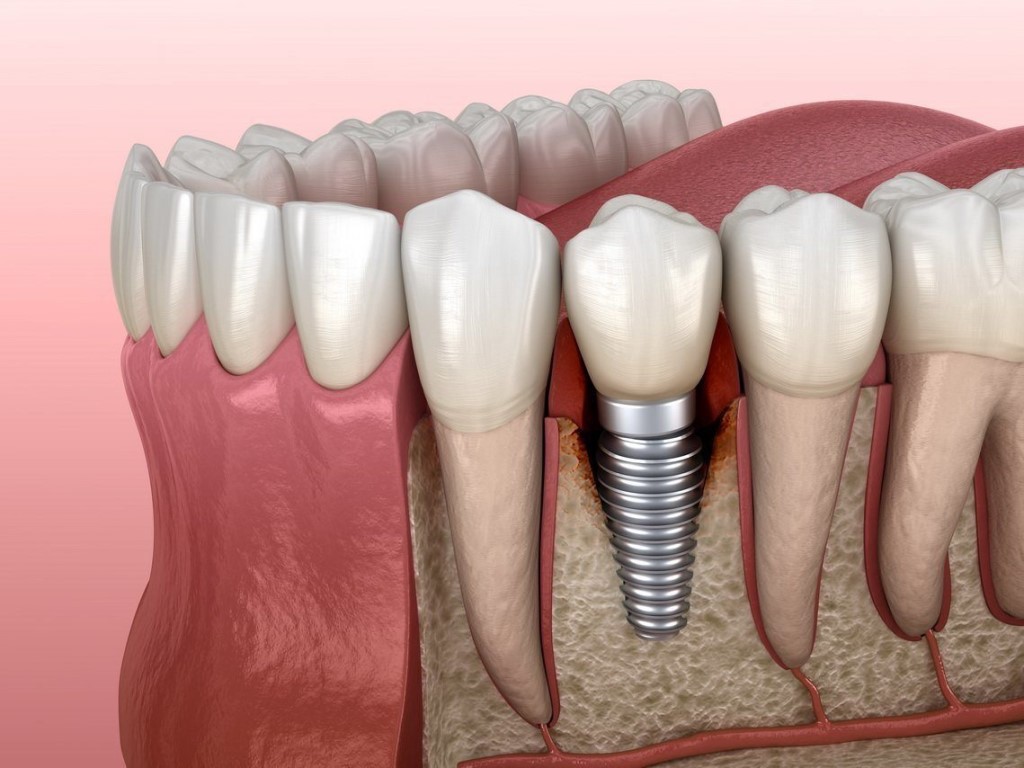 3. Стоматолог – ортодонт– это врач, который выравнивает зубки
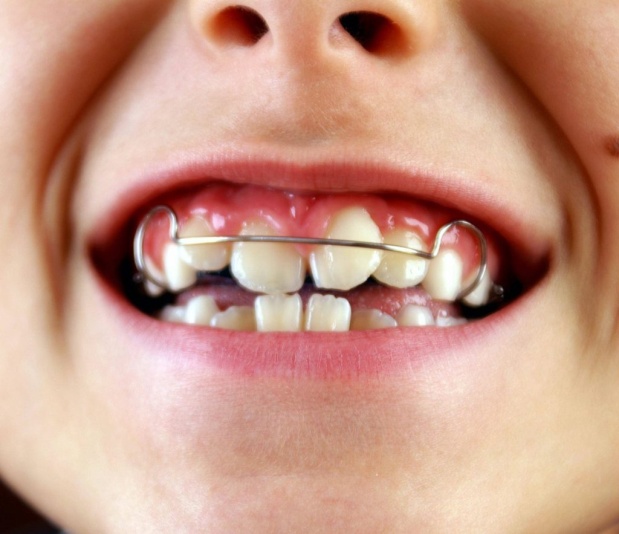 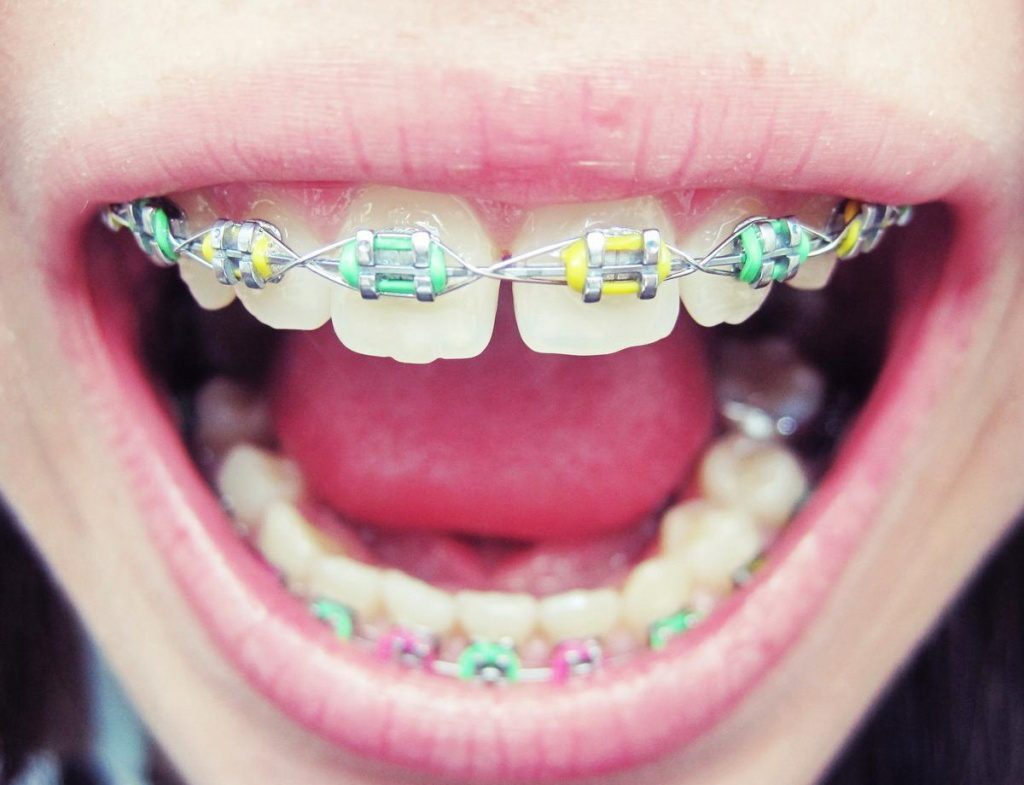 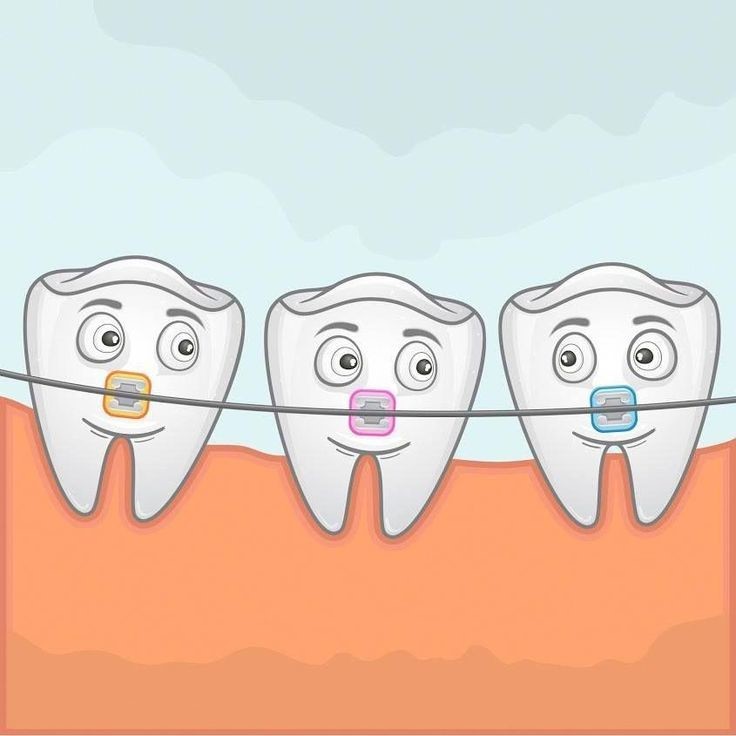 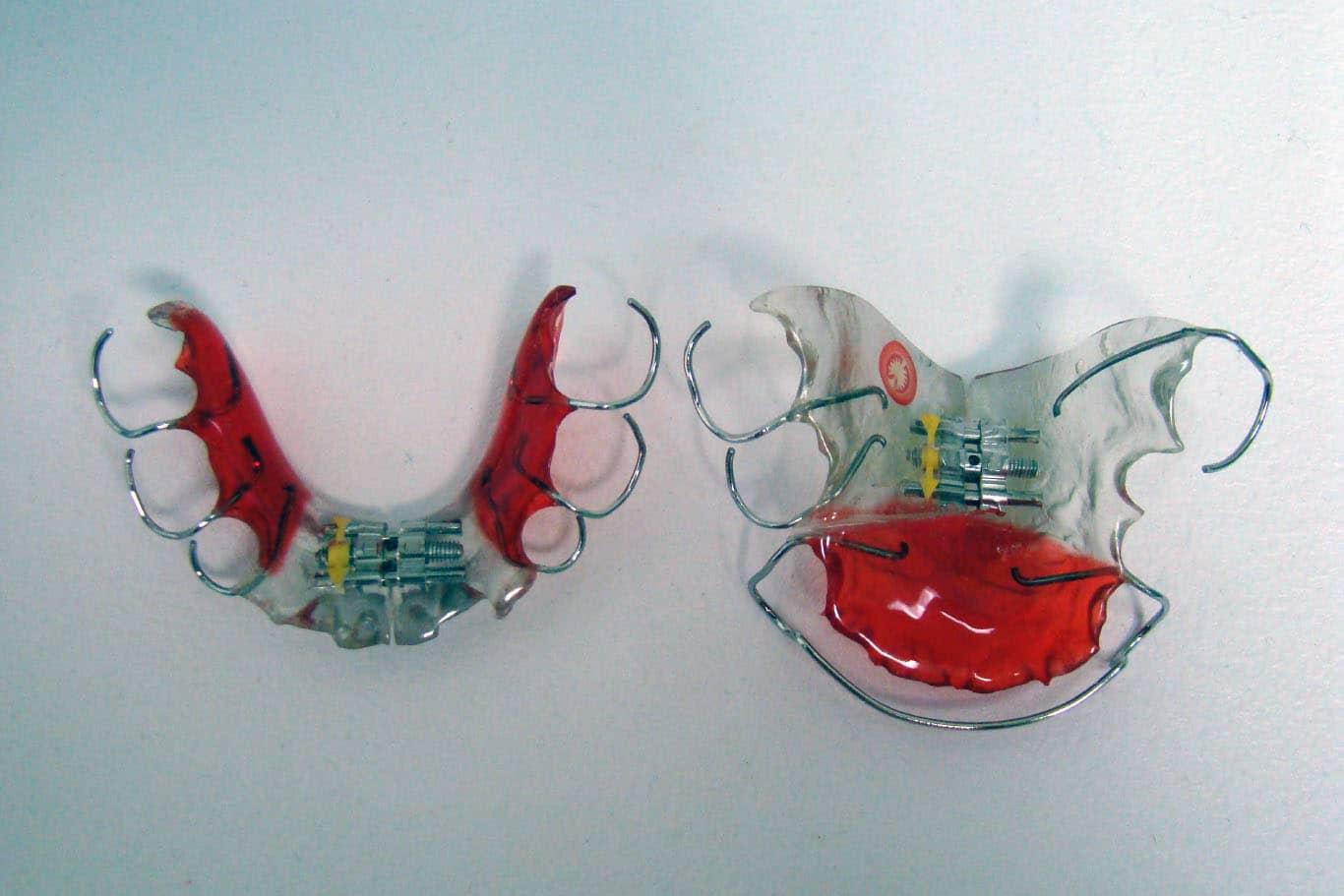 4. Стоматолог – пародонтолог– это врач, который лечит десны
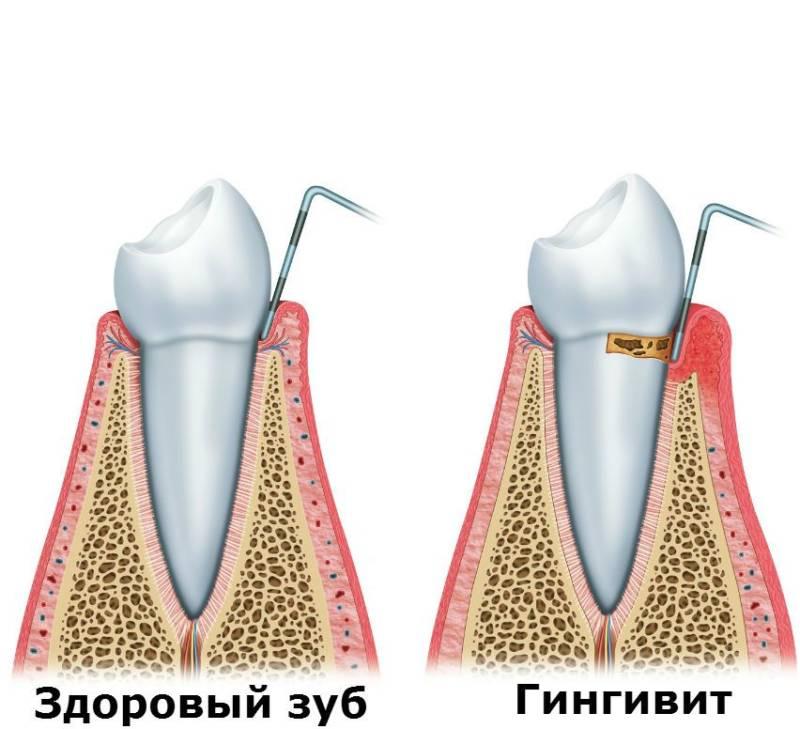 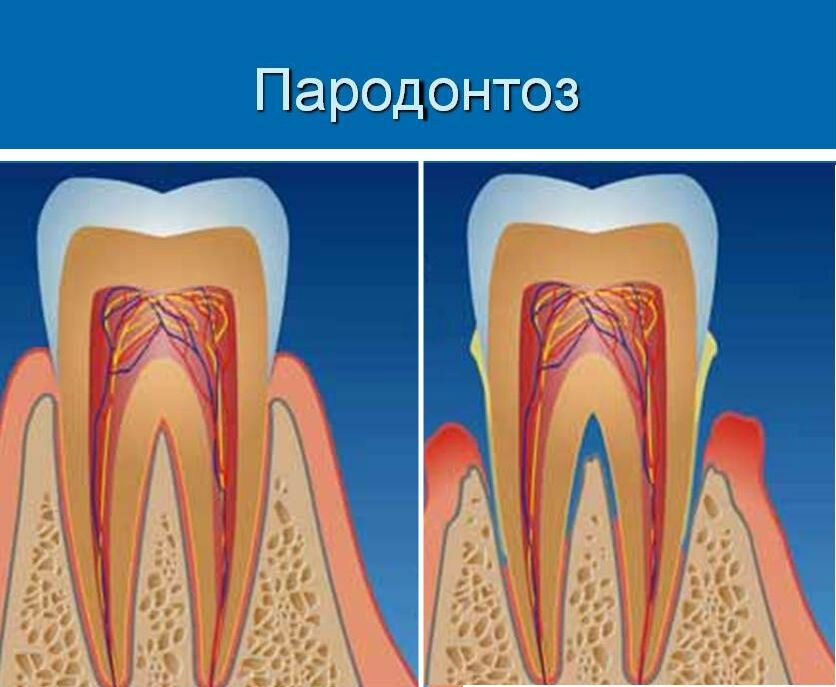 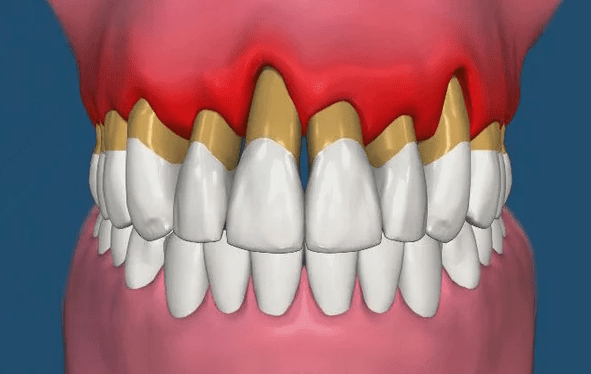 5. Стоматолог – гигиенист– это врач, который занимается профилактикой заболеваний зубов.
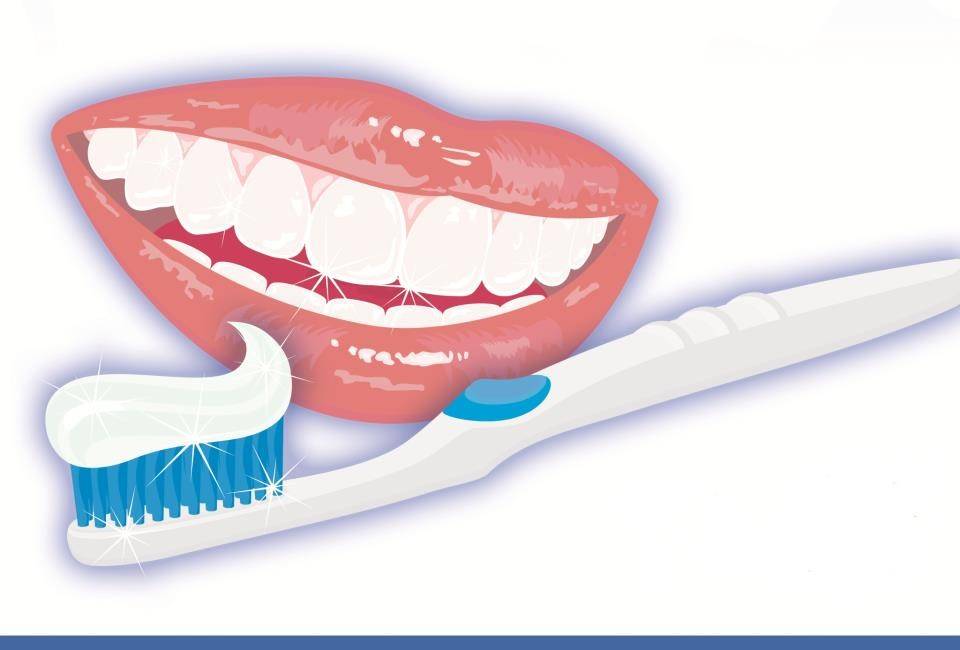 6. Детский стоматолог– это врач, который лечит детей до 17 лет. Это самая сложная и самая ответственная специальность!
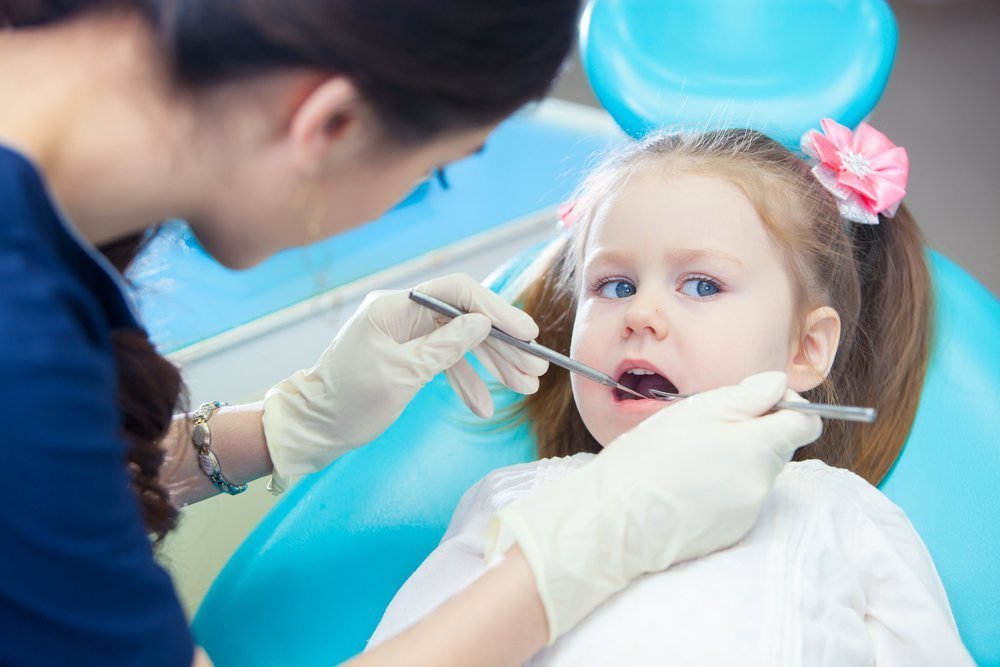 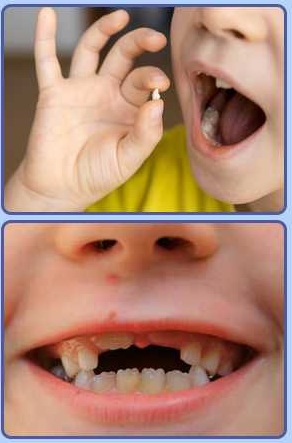 7. Стоматолог– хирург - это врач, который удаляет зубки !
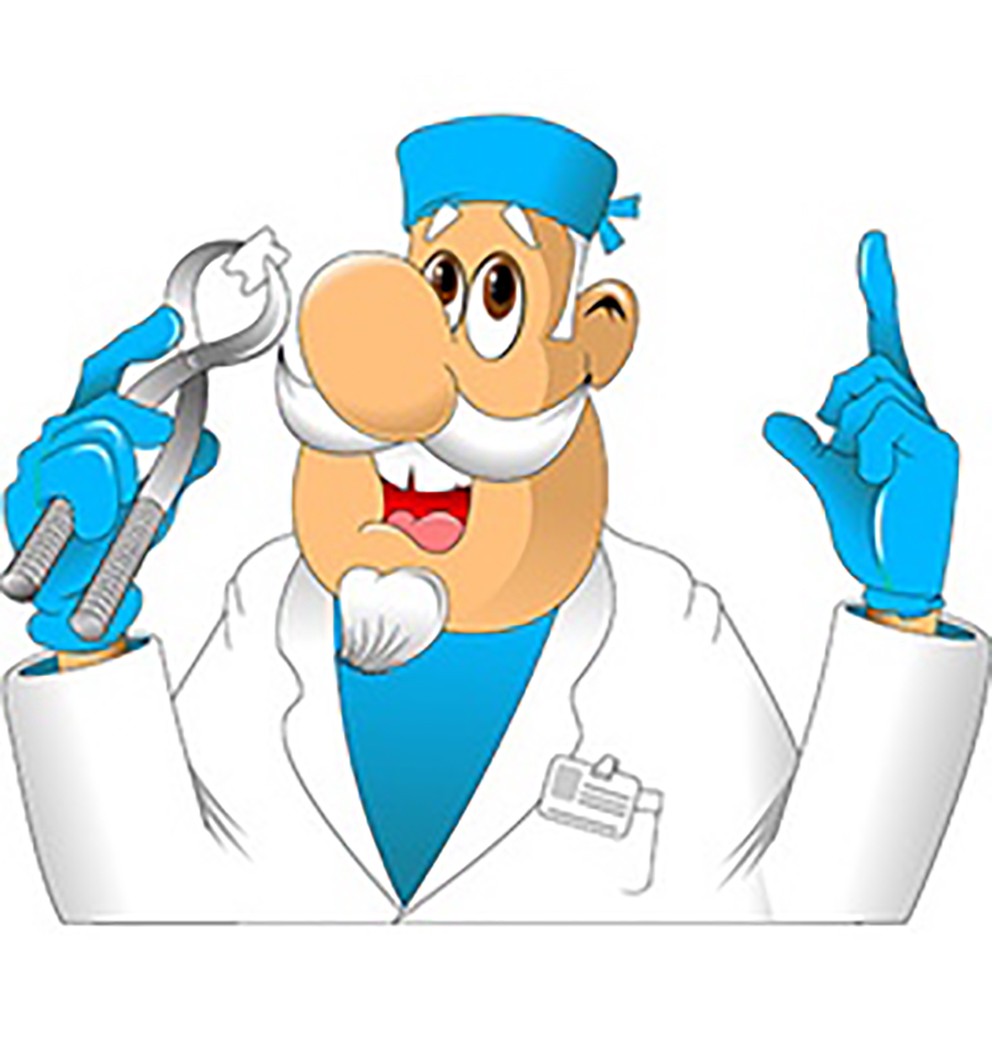 Профессия стоматолог очень важна! Стоматолог дарит людям здоровье, красивую улыбку!
Профессиональные качества врача стоматолога: 
- доброта
- честность
- сострадание
- аккуратность
- хорошая память
- внимание
- добросовестность
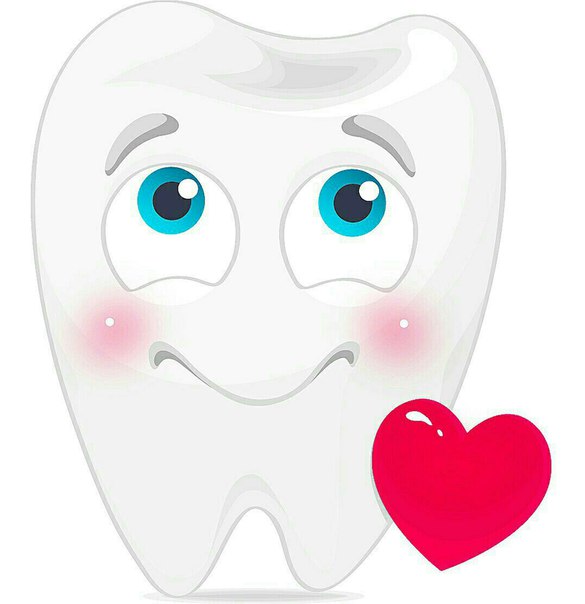 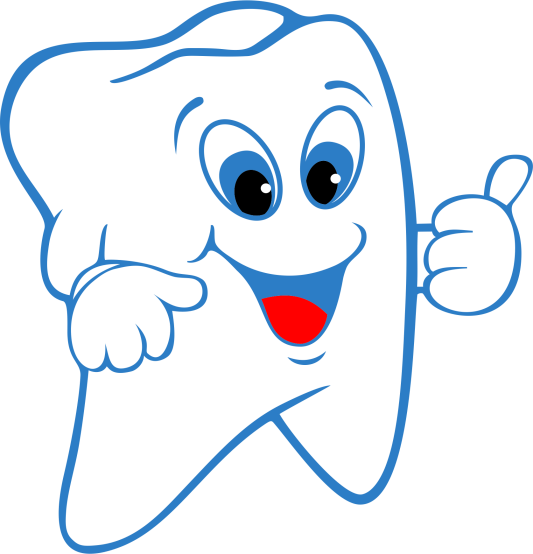 Заботься о зубкахчисти их 2 раза в сутки!
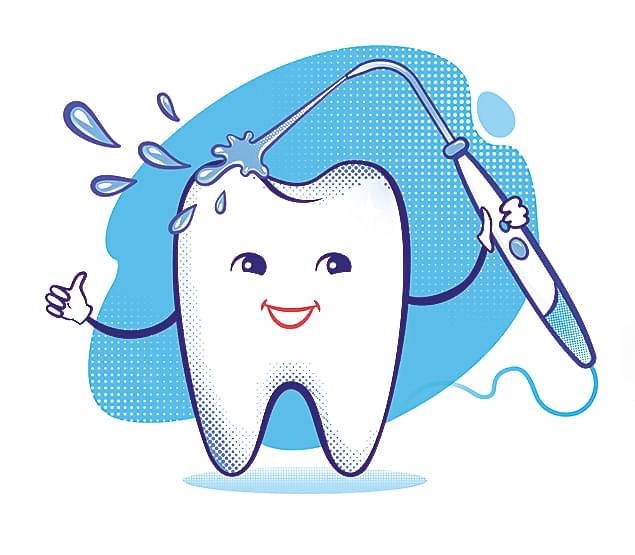 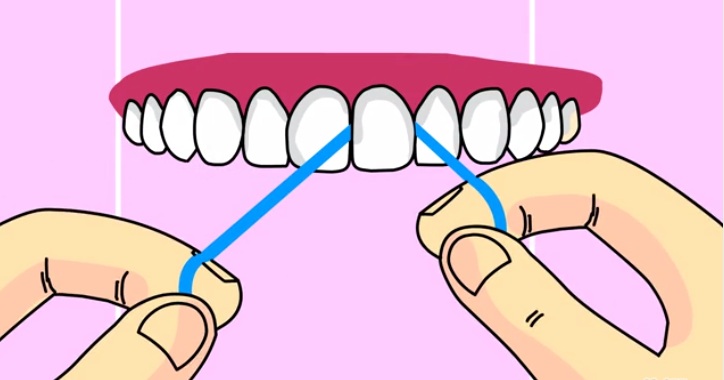 Не ешь конфетки, кушай фрукты, очень важные продукты!
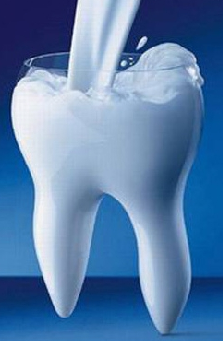 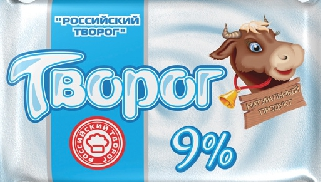 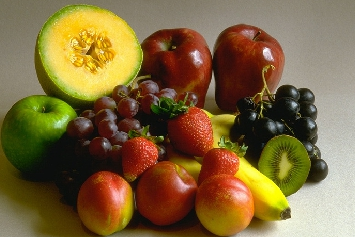 К стоматологу  на прием приходи 2 раза в год!
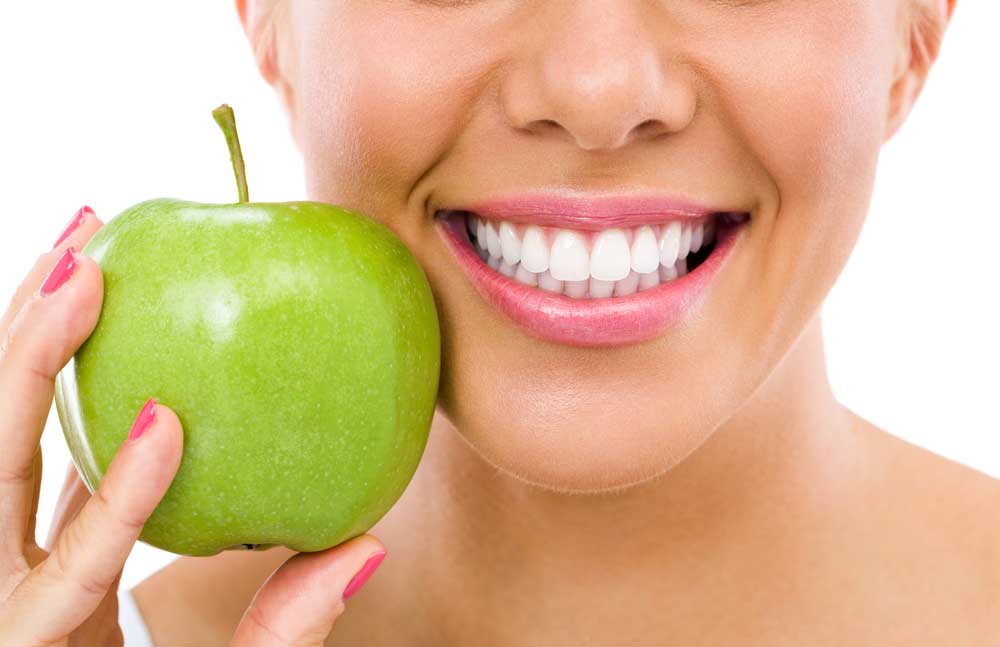 Спасибо за внимание! Будьте здоровы!